La recherche infirmière en France et dans le monde
Morgane Maumy Brignon
06/12/2023
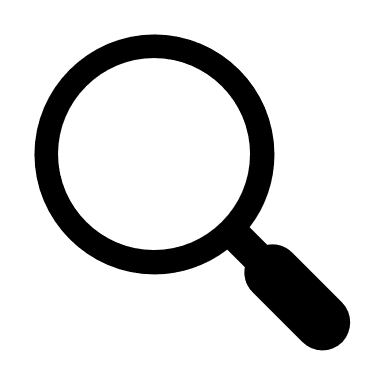 Quelques préalables…
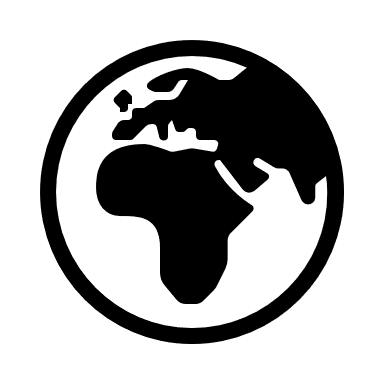 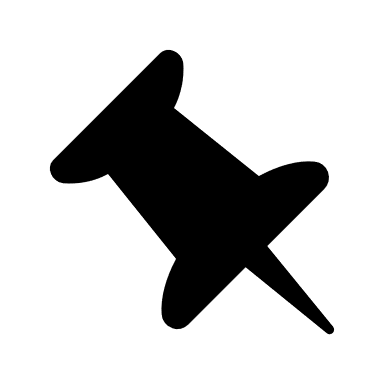 2
La recherche, qu’est-ce que c’est ?
3
Pourquoi?
4
Et la recherche infirmière ?
Le souci scientifique remonte loin dans notre histoire. 
   Florence Nightingale (1820-1910 )a été une pionnière dans ce domaine.   
Jusqu'à ce jour, beaucoup d'infirmières « chercheures » en université comme l'américaine Martha Rogers ou la suissesse Rosette Poletti ont proposé des « modèles de soins infirmiers » utilisés lors de la réalisation d'un soin de santé.
5
Comme discipline organisée, la recherche infirmière  évolue depuis à peine 40 ans. 

Au départ, elle était surtout anglo-saxonne . Nos collègues d’Angleterre et des USA nous ont devancées.

Au Québec, au Canada la recherche clinique a fait de grands progrès ces dernières années. Et ceci avec de nombreux appels à projets.
6
L’exemple du Canada
7
En Amérique, les soins infirmiers sont majoritairement enseignés à l'université.

Aux Etats Unis comme au Canada, environ 40% des écoles des soins infirmiers sont dans l'université.

En France, integration de la notion de recherche dans le référentiel 2009
Et la formation?
8
La recherche en SI en France
Introduite en France au cours des années 1970, d’abord comme une possibilité pour l’amélioration de la qualité des soins, la recherche clinique infirmière est une discipline des soins infirmiers relevant du rôle propre. Située dans le champ des pratiques des sciences humaines et sociales, de la santé publique, son activité se centre sur la mise en théorie de concepts de soins en lien avec les courants de pensée infirmière actuels.
9
RSI : pourquoi et dans quels domaines ?
4 domaines d’activités
	La pratique clinique
	L’enseignement
	La formation
	La recherche
Différents champs de recherche

Clinique (comportements, santé,…)
La profession IDE, la formation,…
Et des recherches pluridisciplinaires aussi!
10
Découvrir
Décrire
Explorer
Évoluer
Ce que la recherche permet…
Évaluer
Comparer
Analyser
11
Pour plus de …
12
Pourquoi avons-nous besoin de la recherche ?
Parce que notre vision habituelle des phénomènes qui nous entourent 

ne repose pas toujours sur un raisonnement sérieux. Elle dépend plus de l’expérience que du raisonnement;

est limitée par nos connaissances; 

conditionnée par nos perceptions fragiles et superficielles;

modulée, par les conditions externes; 

obnubilée par notre proximité : les arbres nous cachent souvent la forêt
13
Parce que notre vision des phénomènes qui nous entourent est partielle, imprécise et souvent subjective
14
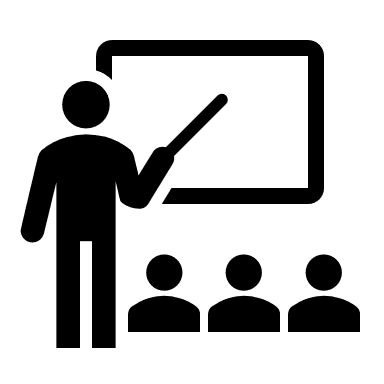 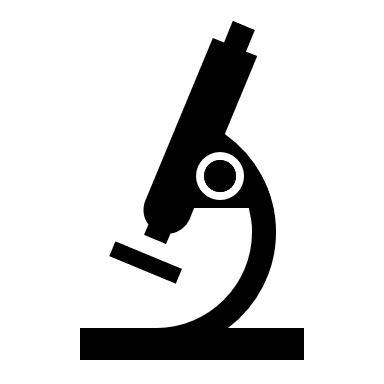 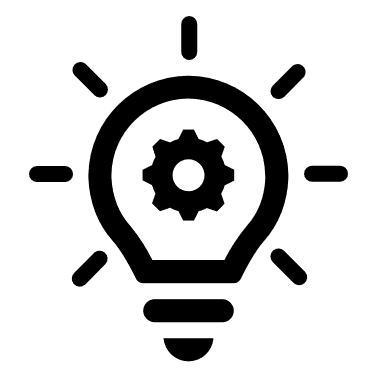 Et plus spécifiquement en France ?
15
https://asso-arsi.fr/
16
http://chaire-rsi.univ-paris13.fr/
17
IDE chercheurs, qui sont-ils ?
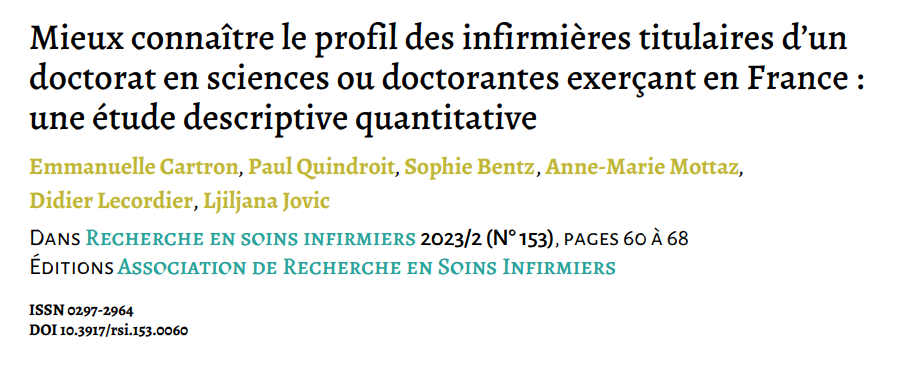 Mieux connaître le profil des infirmières titulaires d’un doctorat en sciences ou doctorantes exerçant en France : une étude descriptive quantitative | Cairn.info
18
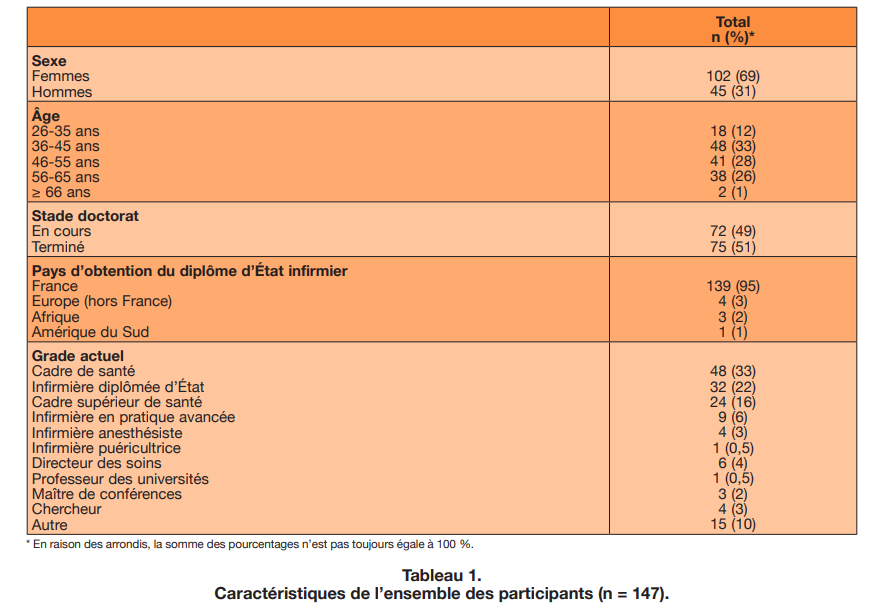 19
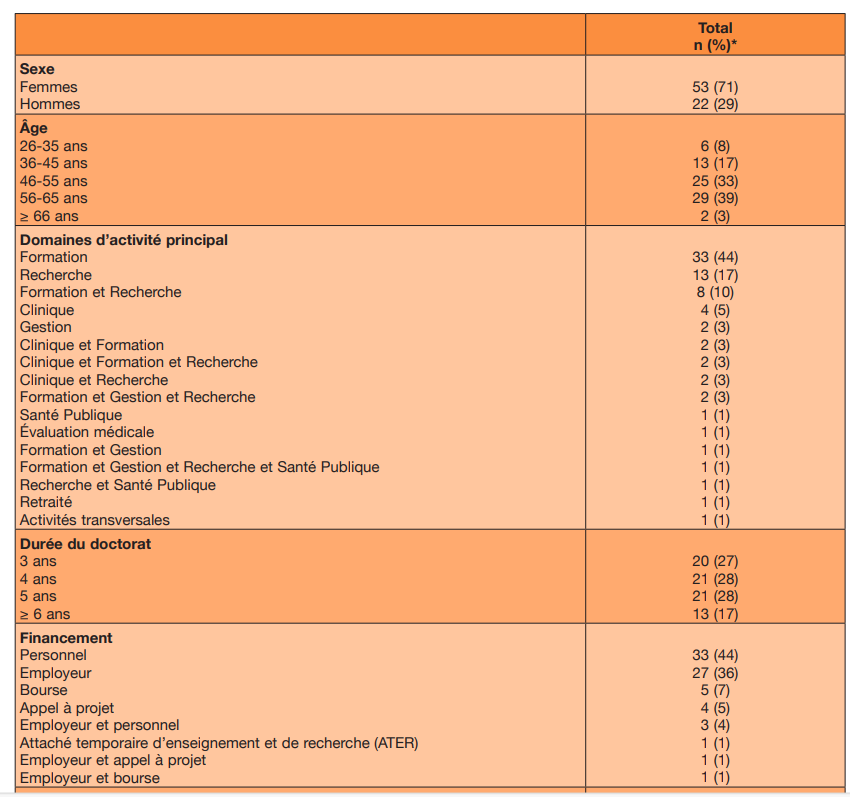 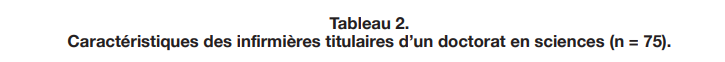 20
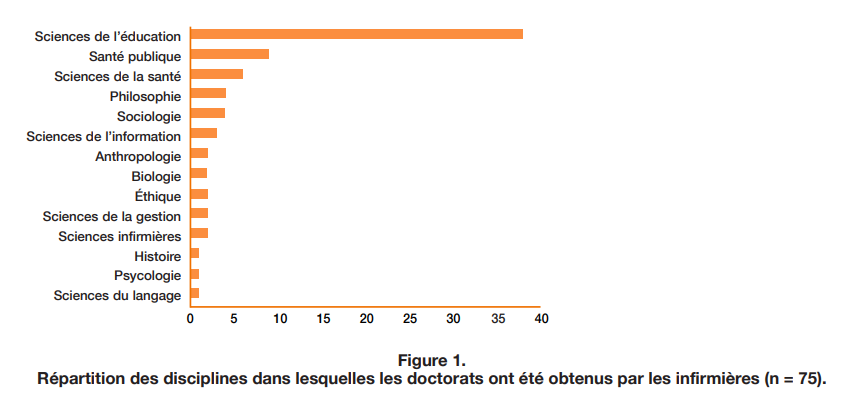 21
Et vous la recherche, vous en pensez quoi?
22
Que peut nous apporter la recherche ?
23
L’utilisation des résultats de la recherche sur la pratique IDE
24
Rappels sur la méthodologie de la démarche de recherche
25
Modèle de U.Flick, 2009
Formulation de la question générale
Revue de la littérature
Formulation des questions spécifiques
Conceptualisation
REFORMULA T ION
Sélection des participants
(groupes, populations,…)
Sélection des méthodes
Recueil de données
Analyse des données
26
Modèle de R. Quivy et L, Van Campenhoudt, 2006
La question de départ
L’exploration
Les lectures
L’exploration
La problématique
La construction du modèle d’analyse
Recueil de données – analyse – conclusions
27
Et en pratique
28
L’idée ne suffit pas
La rédaction et la conception d’un protocole représentent un véritable travail

Sans protocole solide et fiable, il n’y a la plupart du temps pas de recherche car pas de financeur

Sont concernés par la formalisation du projet: 
L’investigateur principal
Les chercheurs associés
Le méthodologiste
Les biostats,…
29
Où trouver un financement?
 
- Réponses à des appels à projet
- Candidature à une bourse
- Sur fonds propres
- Les PHRIP
…
Une recherche, ça se finance !
30
[Speaker Notes: Cf ARSI et Chaire Le programme hospitalier de recherche infirmière et paramédicale (PHRIP) accompagne depuis 10 ans les démarches innovantes qui favorisent l'amélioration des pratiques des auxiliaires médicaux et, ainsi, la qualité des soins délivrés aux patients. Il comprend un appel à projets unique.]
Démarches diverses
Comme par exemple 
 
- CPP
- CNIL
- Comité d’éthique CHRU
- Lettre d’information 
- …
31
Une recherche, un projet
Sont concernés la plupart des acteurs du projet
 
- Investigateur principal
- IRC/ARC
- Biostats
- Data manager
- autres disciplines selon spécificités du projet
- …
32
C’est souvent l’investigateur principal qui est « à la tête » de la communication, à laquelle il associe les personnes ayant participé à la recherche.

Eventuellement, il peut être fait appel à un traducteur.
La valorisation
33
Type de communications
- orale type conférence ou congrès 
En plénière (souvent long)
En atelier (10-15 min de présentation)
En table ronde 

- affichée = poster
- écrite = article, édito, recommandations, ouvrage, chapitre d’ouvrage,…
34
Webinaires : ma vie de chercheur
Ma vie de chercheur : Sophie Chesnel et Servane Vastral, IDE – YouTube
Ma vie de chercheur : Stéphane Pasquet - IADE - YouTube
35
Lecture de l’article et échanges
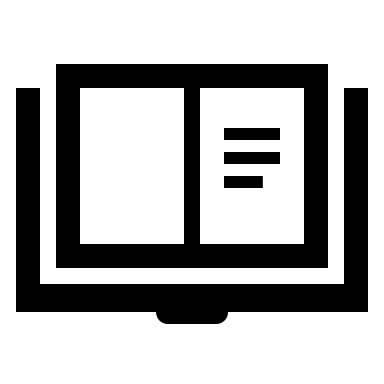 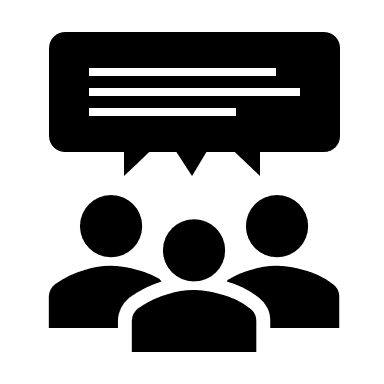 36
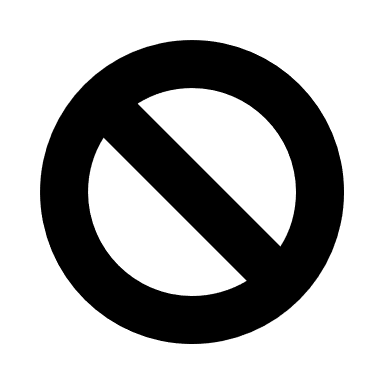 Quels freins à l’intégration de la recherche à la pratique ? 

Quels leviers ?
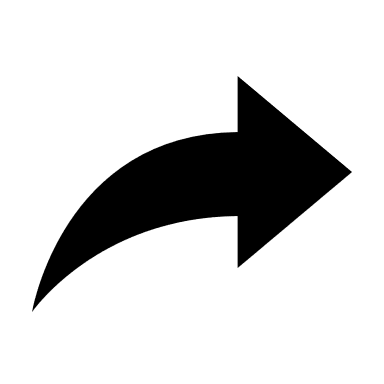 37
Quelques éléments de discussion…
La prise de décision des IDE est essentiellement basée sur la tradition, l’intuition et les savoirs expérientiels 
La pratique peut être au service de la recherche et inversement 
« Les recherches permettent-elles de répondre à de véritables préoccupations cliniques ? »
« Les résultats de la recherche sont-ils suffisamment accessibles et intelligibles ? »
« Les infirmières sont-elles suffisamment outillées pour interpréter et critiquer les résultats ? «
Idées issues de l’article « Liens entre recherche et pratique : échanges des savoirs, utilisation des données probantes et renouvellement des pratiques » H. Lefebvre et al.                   
Disponible en ligne : https://www.cairn.info/revue-recherche-en-soins-infirmiers-2013-3-page-31.htm
38
MERCI POUR VOTRE ATTENTION
A suivre …

La recherche clinique, état des lieux en France et dans le monde 
Les laboratoires de recherche, leurs rôles, leur fonctionnement
39